AVENIDA IPIRANGA
Mega Painel Digital de 9,00 x 3,00m localizado na Av. Ipiranga, 2475 – Esquina com Rua São Manoel.

Uma das principais avenidas de Porto Alegre, possui alto fluxo de veículos, ônibus e bicicletas.
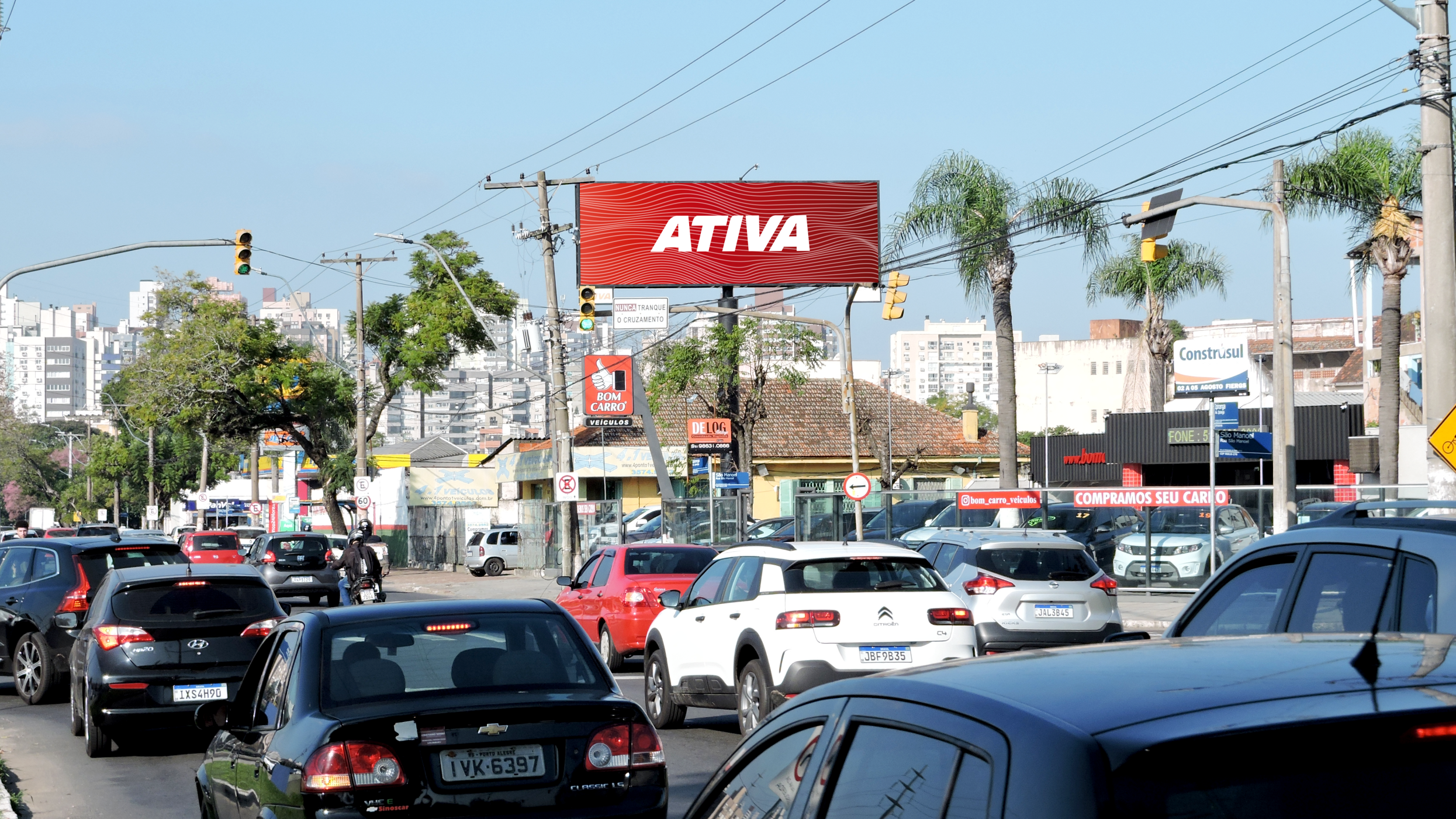 715.366
IMPACTOS MENSAIS*
265.347
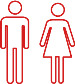 AUDIÊNCIA MENSAL*
COBERTURA
Próximo ao Zaffari Ipiranga, Campus de Medicina e Comunicação da UFRGS, Hospital de Clínicas de Porto Alegre,  Bourbon Shopping Ipiranga, Campus da PUCRS, Hospital São Lucas e diversos outros estabelecimentos comerciais.
* Fonte: Monitoramento EveryWhere abril/2021